2022年06月05日
主日崇拜

教会聚会

中文主日學：每周日上午  9:00 , 教室2140C
       中文崇拜：每周日上午 10:30 , Baskin Chapel
  生命團契: 每周五晚上  6:30 , 教室2103
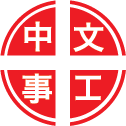 Joshua 約書亞記
24:14-15
14 现在你们要敬畏耶和华，诚心实意地事奉他，将你们列祖在大河那边和在埃及所事奉的神除掉，去事奉耶和华。
15 若是你们以事奉耶和华为不好，今日就可以选择所要事奉的，是你们列祖在大河那边所事奉的神呢？是你们所住这地的亚摩利人的神呢？至于我和我家，我们必定事奉耶和华。

14 Now fear the Lord and serve him with all faithfulness. Throw away the gods your forefathers worshiped beyond the River and in Egypt, and serve the Lord .
15 But if serving the Lord seems undesirable to you, then choose for yourselves this day whom you will serve, whether the gods your forefathers served beyond the River, or the gods of the Amorites, in whose land you are living. But as for me and my household, we will serve the Lord ."
祈禱
Prayer
當轉眼仰望耶穌
270, Turn Your Eyes Upon Jesus
恩友歌
377, What a Friend We Have in Jesus
這一生最美的祝福
The gift of knowing you
奉獻祈禱
Offertory Prayer
1 Corinthians 歌林多前書
12:4-12
1 Corinthians 歌林多前書
12:26-26
4 恩赐原有分别，圣灵却是一位。
5 职事也有分别，主却是一位。

4 There are different kinds of gifts, but the same Spirit.
5 There are different kinds of service, but the same Lord.
6 功用也有分别，神却是一位，在众人里面运行一切的事。
7 圣灵显在各人身上，是叫人得益处。

6 There are different kinds of working, but the same God works all of them in all men.
7 Now to each one the manifestation of the Spirit is given for the common good.
8 这人蒙圣灵赐他智慧的言语。那人也蒙这位圣灵赐他知识的言语。
9 又有一人蒙这位圣灵赐他信心。还有一人蒙这位圣灵赐他医病的恩赐。

8 To one there is given through the Spirit the message of wisdom, to another the message of knowledge by means of the same Spirit,
9 to another faith by the same Spirit, to another gifts of healing by that one Spirit,
10 又叫一人能行异能。又叫一人能作先知。又叫一人能辨别诸灵。又叫一人能说方言。又叫一人能翻方言。
11 这一切都是这位圣灵所运行，随己意分给各人的。

10 to another miraculous powers, to another prophecy, to another distinguishing between spirits, to another speaking in different kinds of tongues, and to still another the interpretation of tongues.
11 All these are the work of one and the same Spirit, and he gives them to each one, just as he determines.
12 就如身子是一个，却有许多肢体。而且肢体虽多，仍是一个身子。基督也是这样。

12 The body is a unit, though it is made up of many parts; and though all its parts are many, they form one body. So it is with Christ.
26 若一个肢体受苦，所有的肢体就一同受苦。若一个肢体得荣耀，所有的肢体就一同快乐。

26 If one part suffers, every part suffers with it; if one part is honored, every part rejoices with it.
今日證道

我将成为一名发挥作用的教会会员

I will become an Effective Church Member

潘崇仁 弟兄
聖餐
Holy Communion
聖餐 Holy Communion
吃餅為記念
主耶穌無罪之身 為我們罪人捨命十架

“這是我的身體、為你們捨的．你們應當如此行、為的是記念我。”（哥林多前書11:24b)

“This is My body, which is for you; do this in remembrance of Me.” (1 Corinthians 11:24b)
聖餐 Holy Communion
喝杯為記念
主耶穌為罪人上十架  流出寶血洗淨我們罪孽

“這杯是用我的血所立的新約．你們每逢喝的時候、要如此行、為的是記念我。”（哥林多前書11:25b)

“This cup is the new covenant in My blood; do this, as often as you drink it, in remembrance of Me.” (Corinthians 11:25)
報 告
Announcements
BBC 中文事工通知
歡迎新朋友
Welcome New Friends
祝 福
Benediction
愛中相遇
See You Face to Face
彼此問安
Greeting of Peace